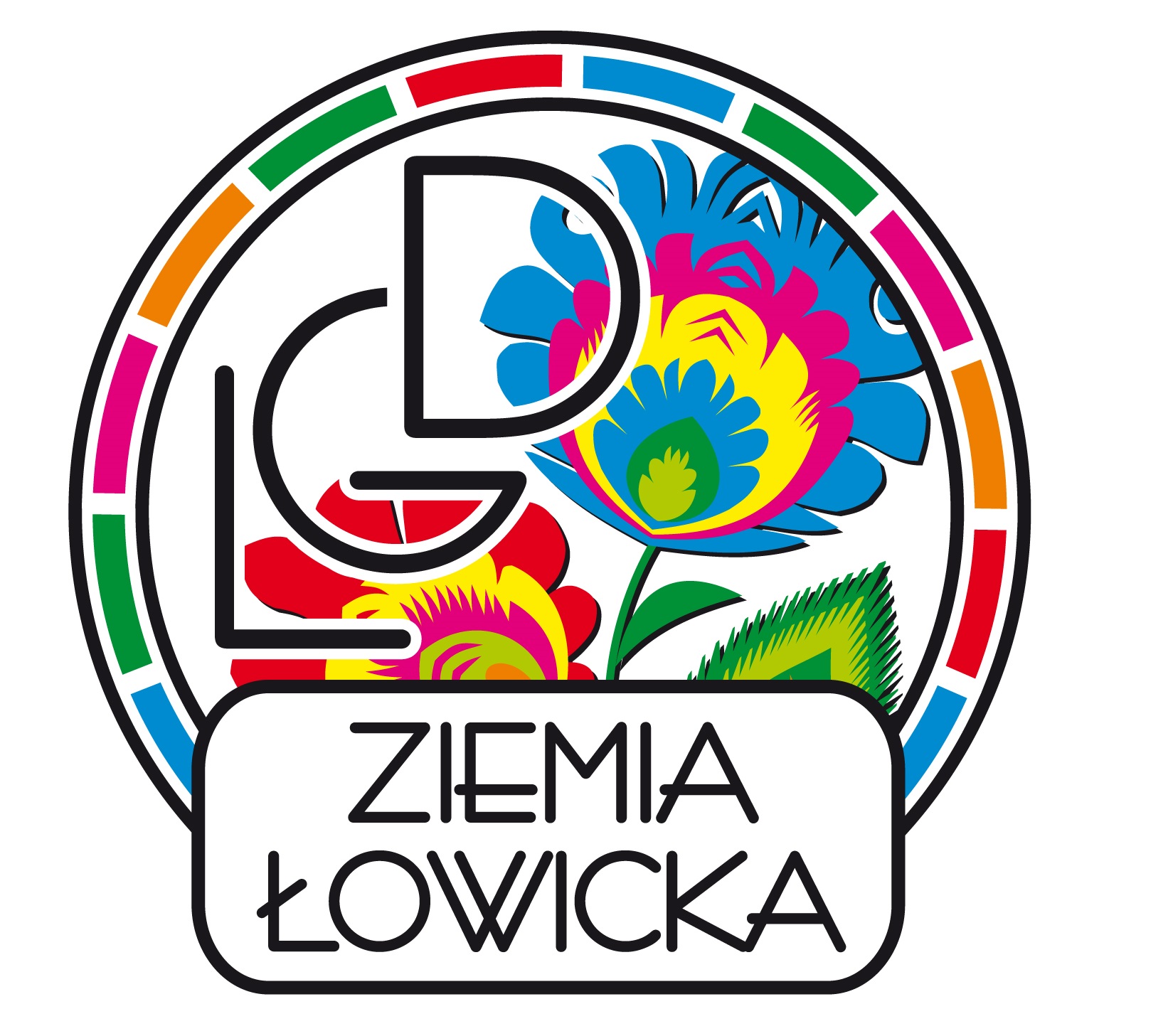 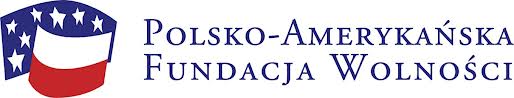 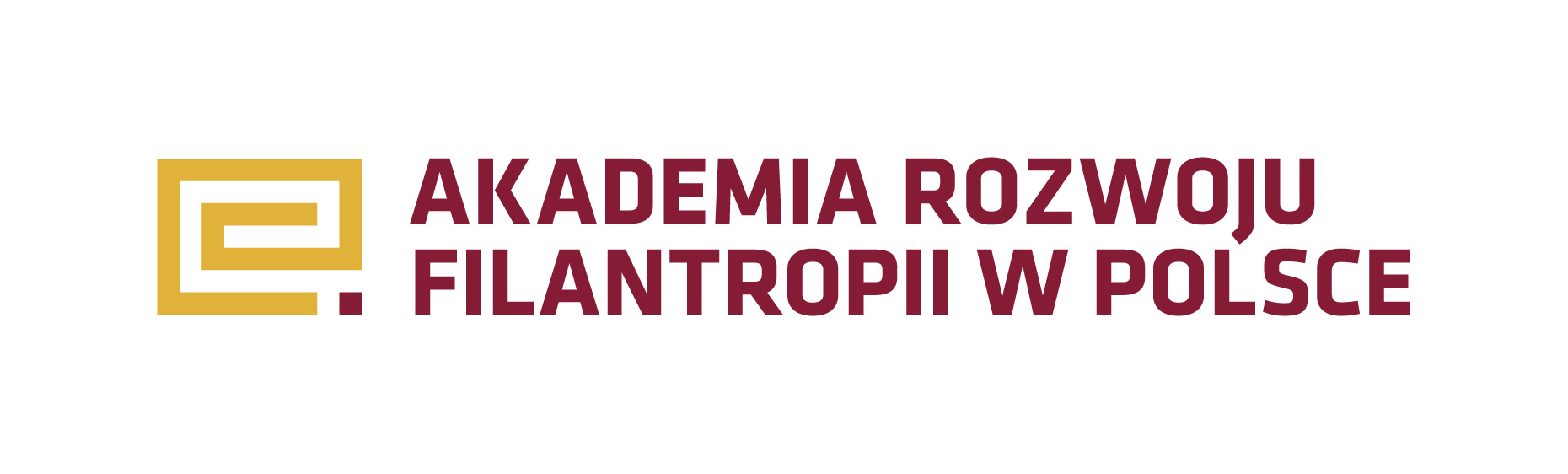 EDYCJA 2022 AODL LGD „Ziemia Łowicka”
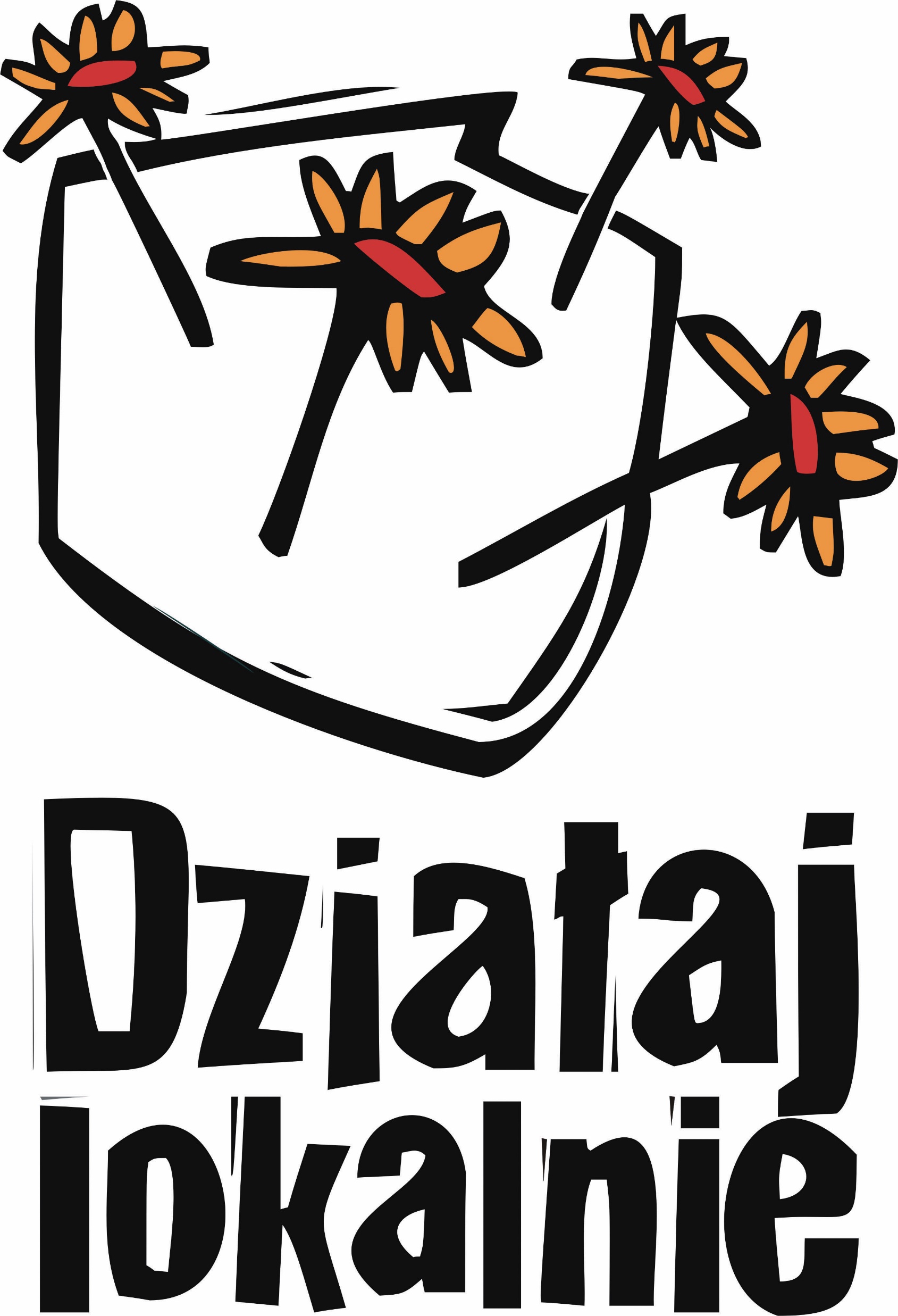 PODPISANIE UMÓW Z GRANTOBIORCAMI
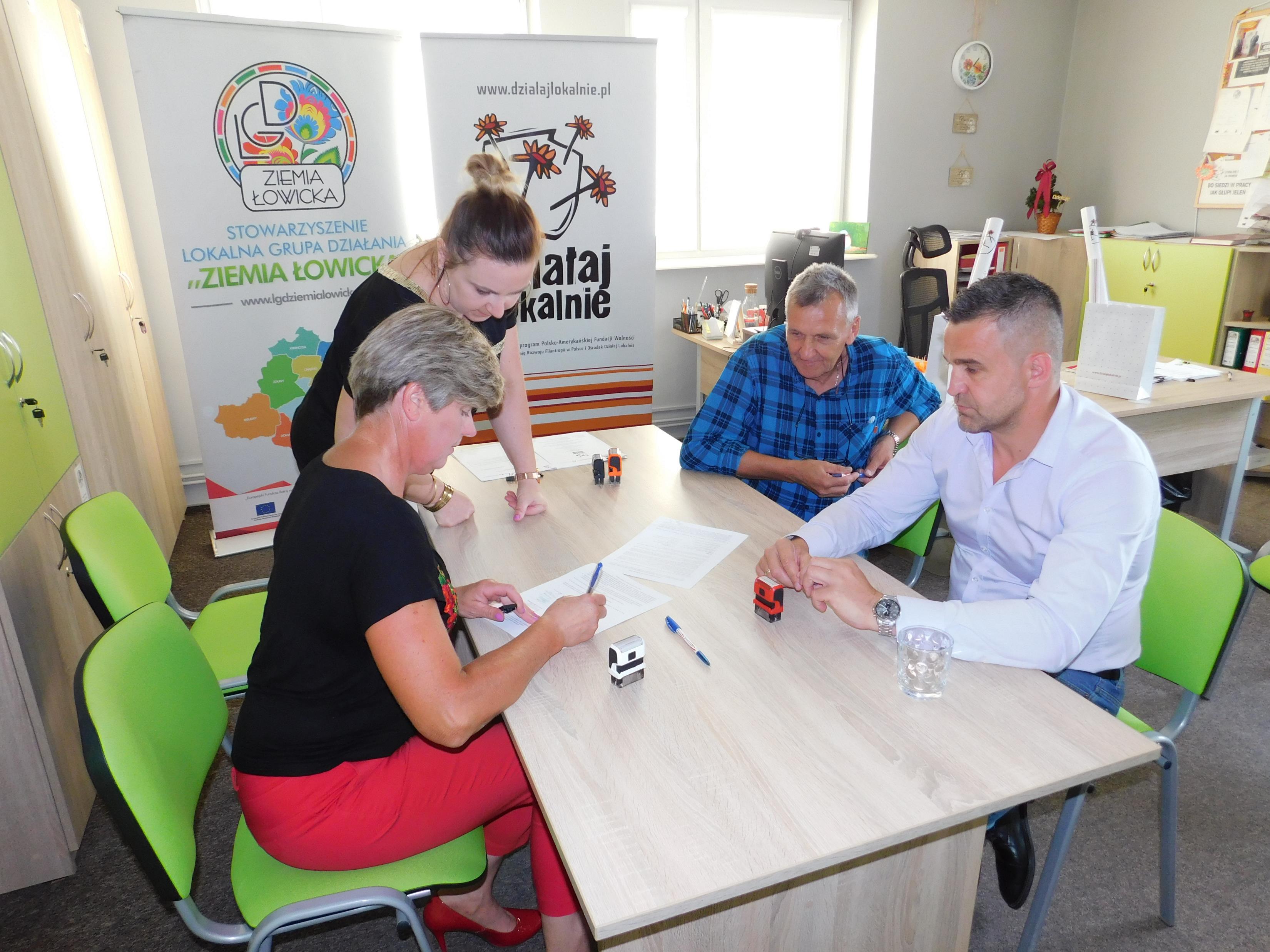 Stowarzyszenie Rozwoju Bednar i Okolic
„Bigos i kotlecik niezły duecik – wege warsztaty kulinarne”
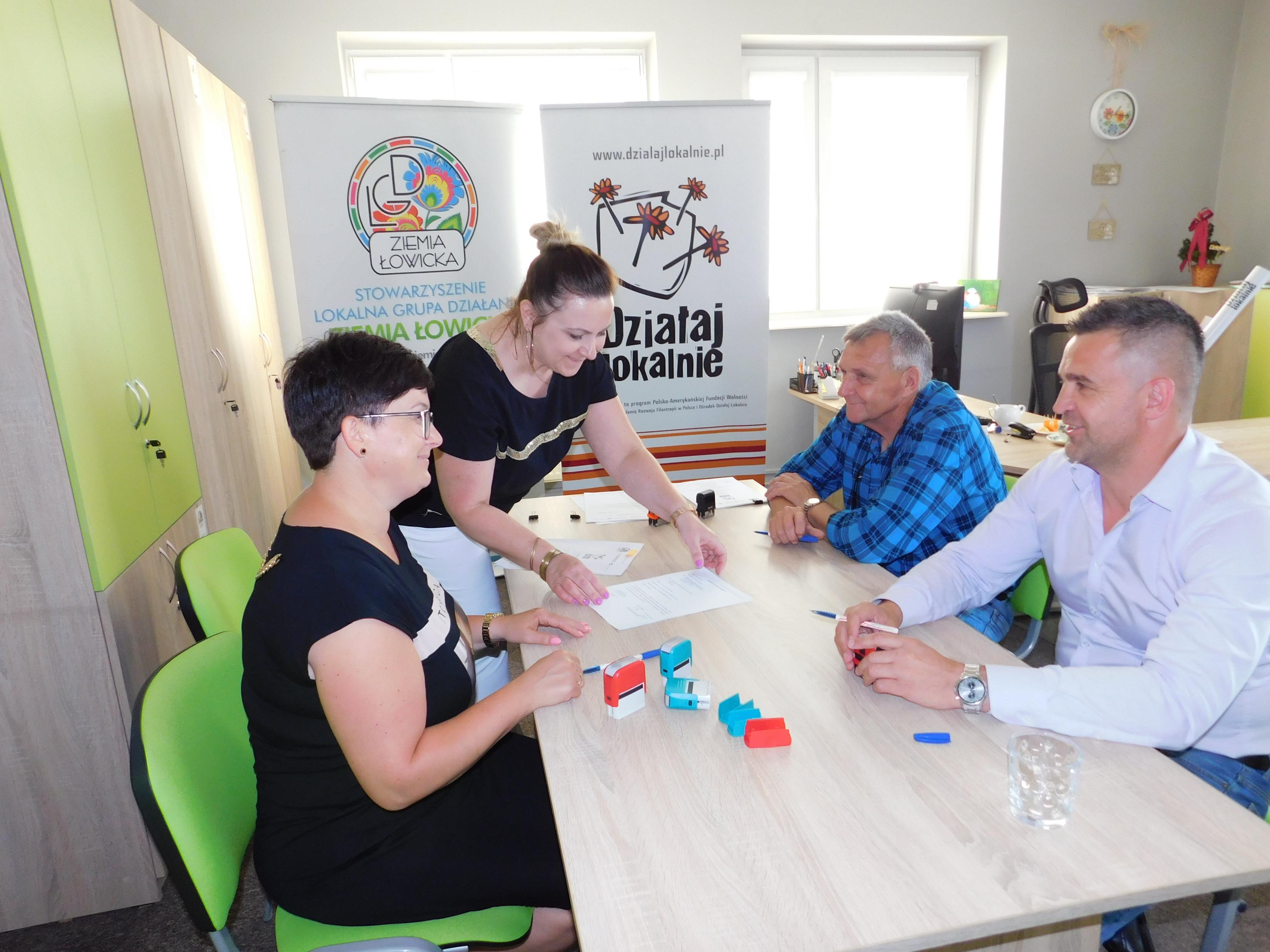 „Sąsiedzkie spotkania z ukrainą”
Stowarzyszenie KGW- Razem dla Gminy Chąśno
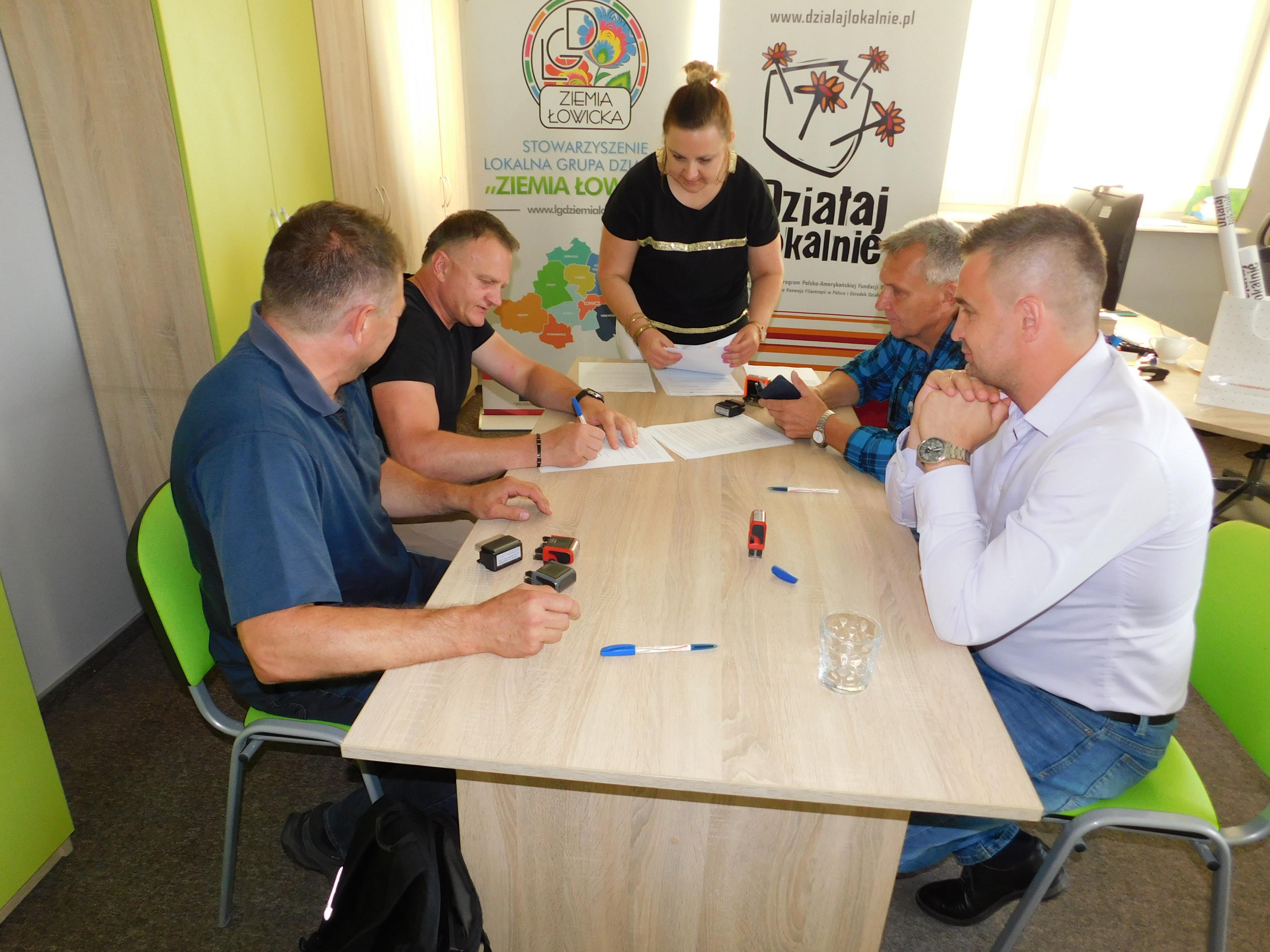 „Dziś sala jutro hala sportowa”
Ludowy Uczniowski Klub Sportowy „ASIK” w Domaniewicach
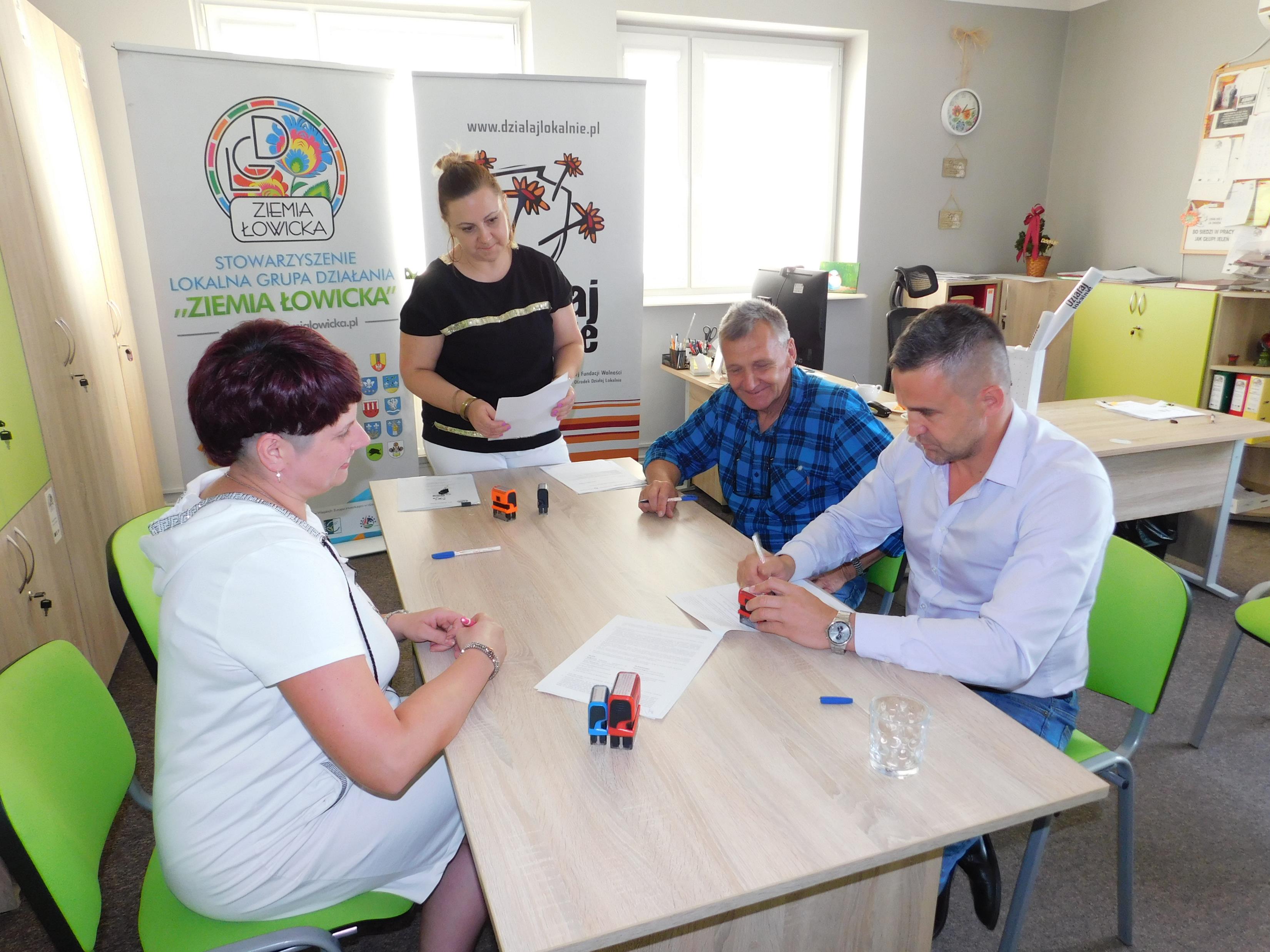 „Festiwal Trzech Smaków”
Stowarzyszenie na Rzecz Rozwoju Oświaty w Gminie Kocierzew Południowy
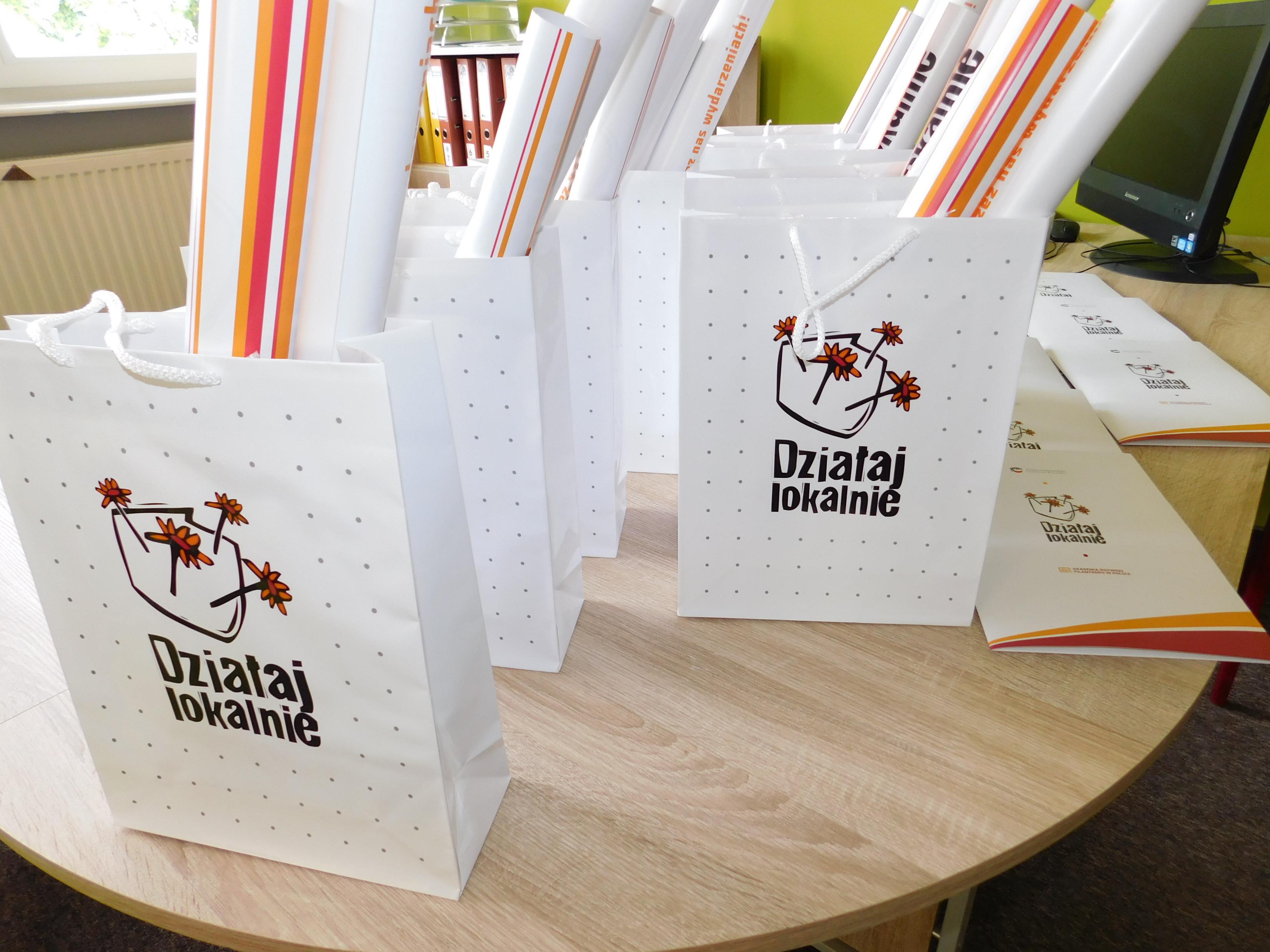 Stowarzyszenie Rozwoju i Współpracy w Niedzieliskach
„Zdrowo i na sportowo”
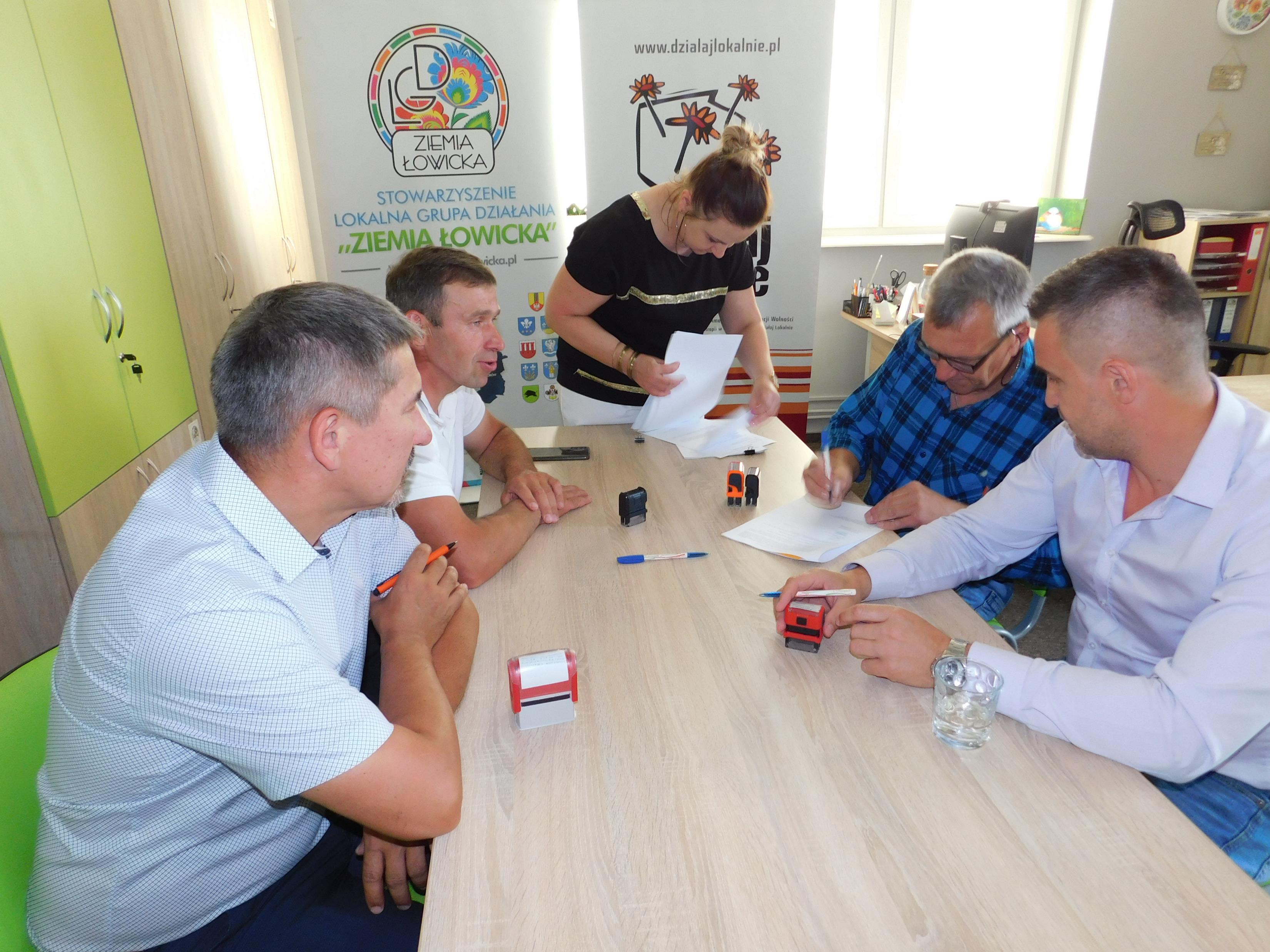 Stowarzyszenie Rozwoju Wsi Waliszew i Okolic
„Zdrowo z grilla”
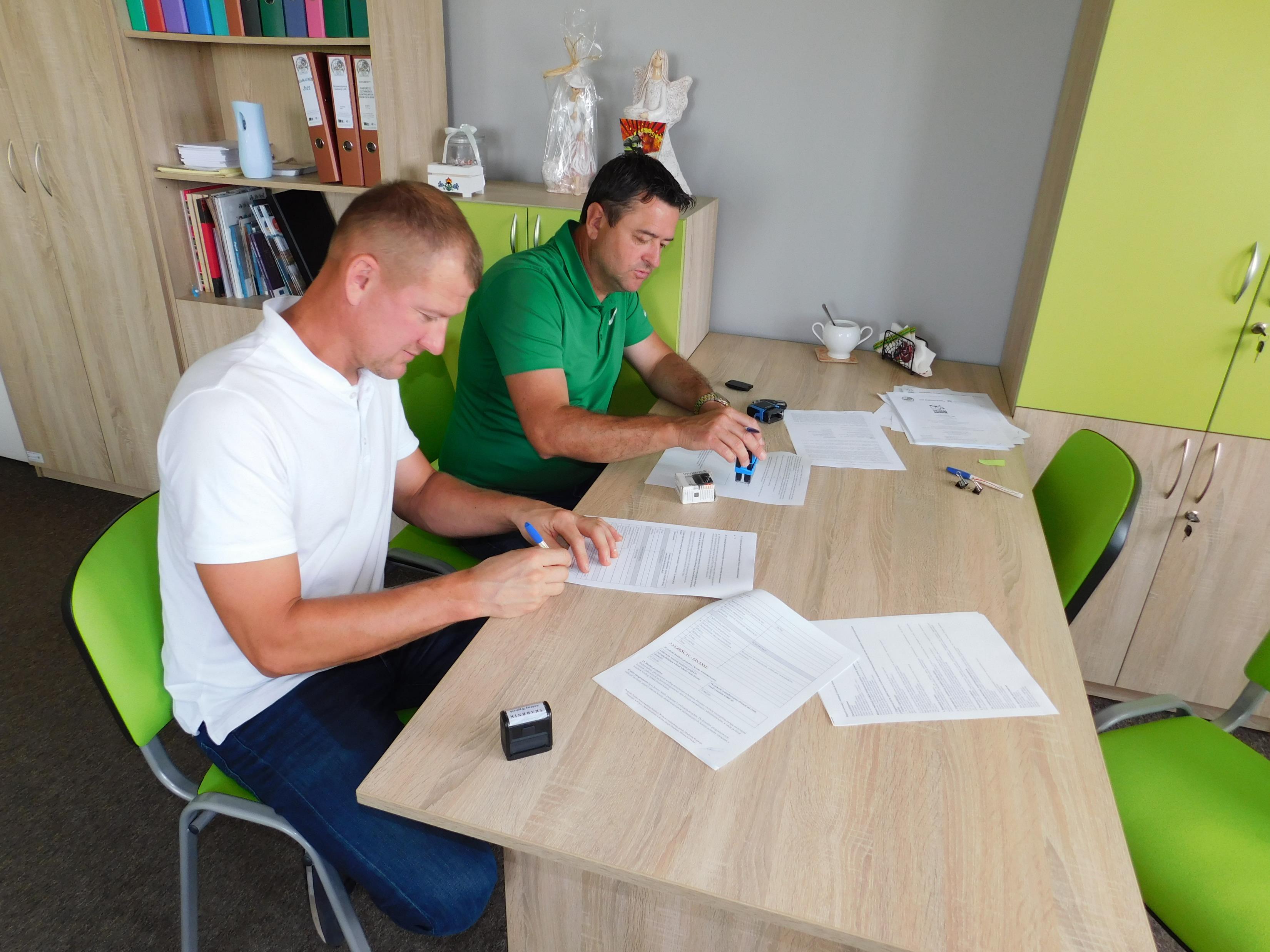 Stowarzyszenie Klubu Sportowego "ASTRA Zduny"
„Zdrowo z grilla”